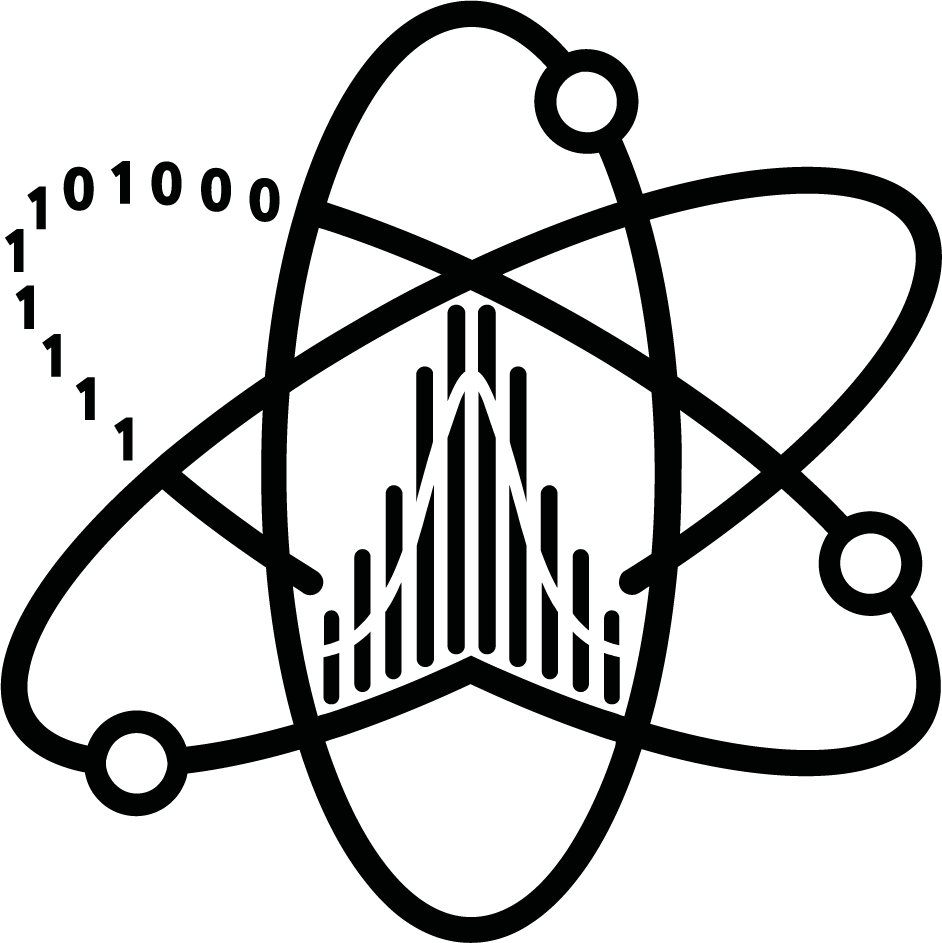 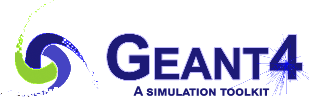 Отчёт 10.02
Чалый Никита
Задачи и планы
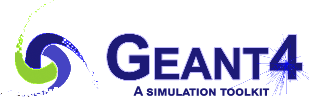 Полностью настроена работа на кластере (спасибо Эдуарду и Наталье)
Проведены тесты с pre-compound моделью и без:
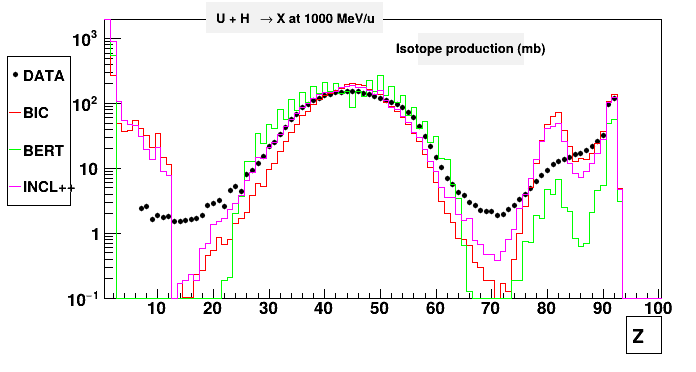 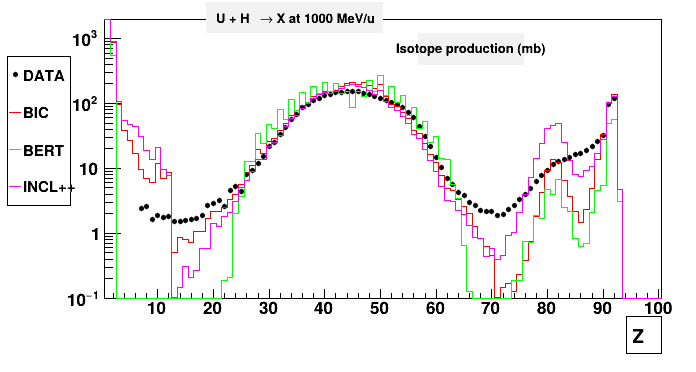 Preco ON
Preco OFF
2
Спасибо за внимание!
3
Низкоэнергетические модели
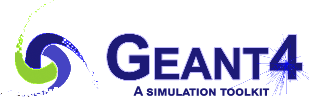 Pre-compound
На данный момент Multifragmentation искусственно “задавлена”
Multifragmentation
Z<9, A<17
De-excitation
Fermi Break Up
Evaporation
4